Lymphoid neoplasms
Data interpretation
BJ Bain
Case 1 (composite case)
Case 1
Immunophenotyping
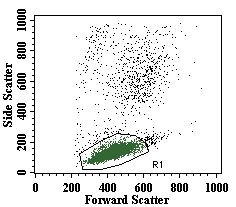 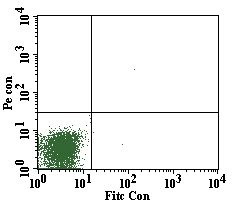 © Clinical Publishing, from Matutes and Bain, Lymphoid malignancies
Case 1
Immunophenotyping
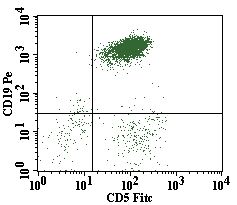 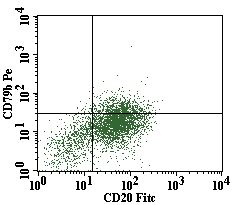 © Clinical Publishing, from Matutes and Bain, Lymphoid malignancies
Case 1
Immunophenotyping
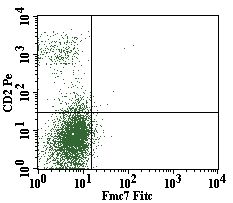 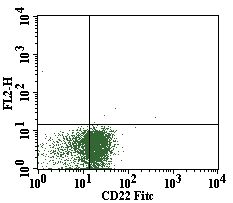 © Clinical Publishing, from Matutes and Bain, Lymphoid malignancies
Case 1
Immunophenotyping
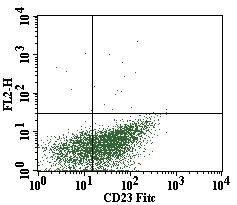 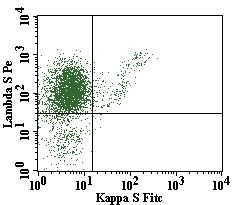 © Clinical Publishing, from Matutes and Bain, Lymphoid malignancies
Case 1 – Supplementary
Immunophenotyping
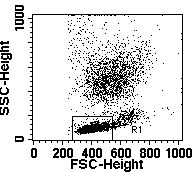 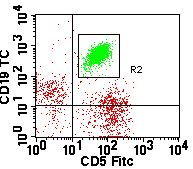 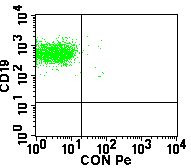 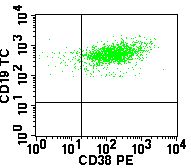 © Clinical Publishing, from Matutes and Bain, Lymphoid malignancies
Case 1 – Supplementary
Immunophenotyping
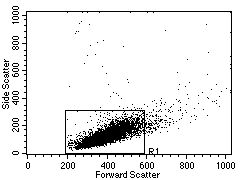 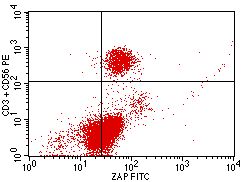 © Clinical Publishing, from Matutes and Bain, Lymphoid malignancies
Case 2 (composite)
A 51-year-old female was admitted to the hospital showing:
 Asthenia
 Anorexia
 10 Kg weight loss in the previous 3 months


No significant findings on physical examination
With thanks to Professor Alberto Orfao, © European Hematology Association
Case 2 (composite)
With thanks to Professor Alberto Orfao, © European Hematology Association
Case 2 (composite)
With thanks to Professor Alberto Orfao, © European Hematology Association
Case 2 (composite)
Serum protein electrophoresis
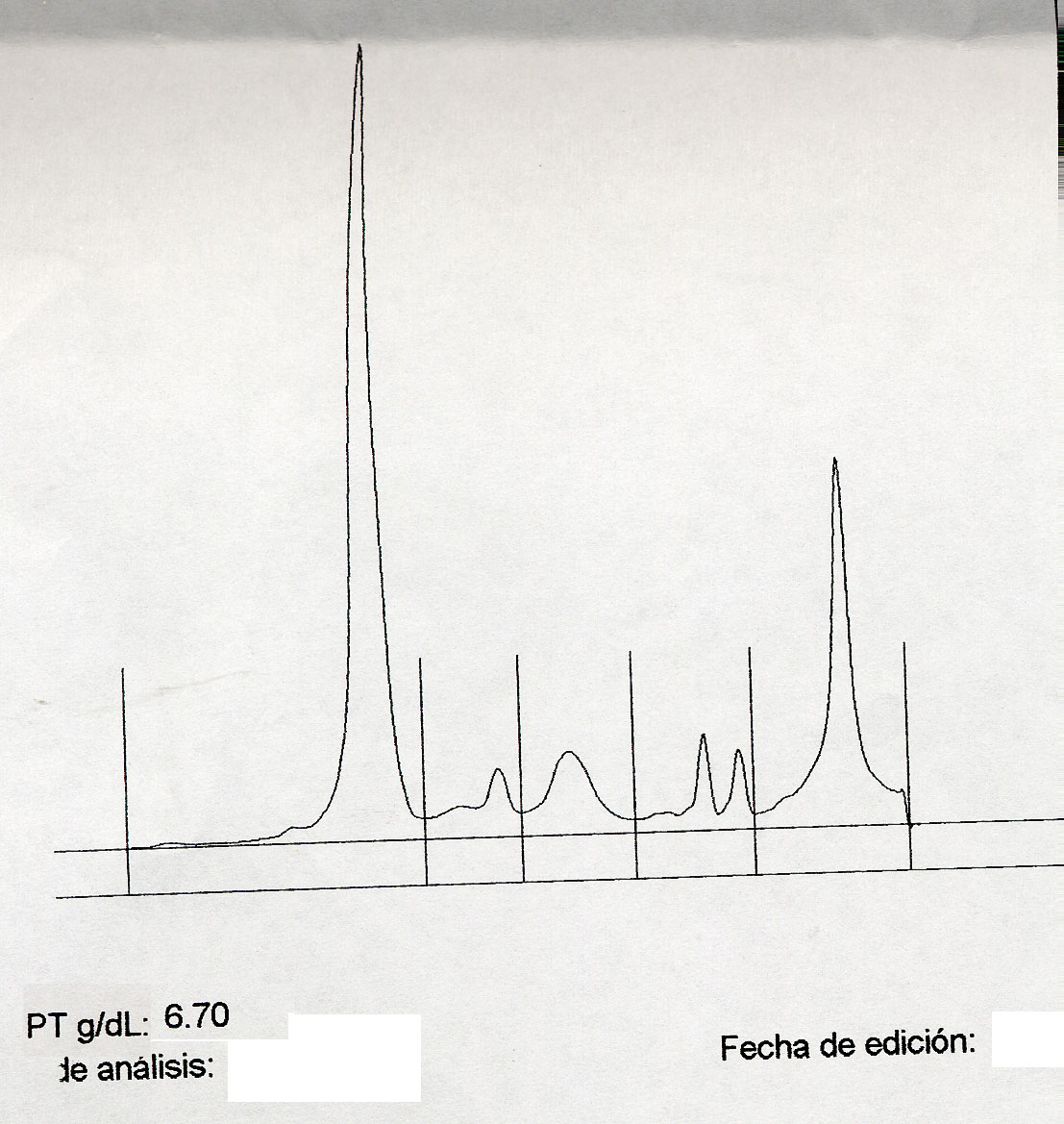 With thanks to Professor Alberto Orfao, © European Hematology Association
Case 2 (composite)
Serum protein electrophoresis from another patient
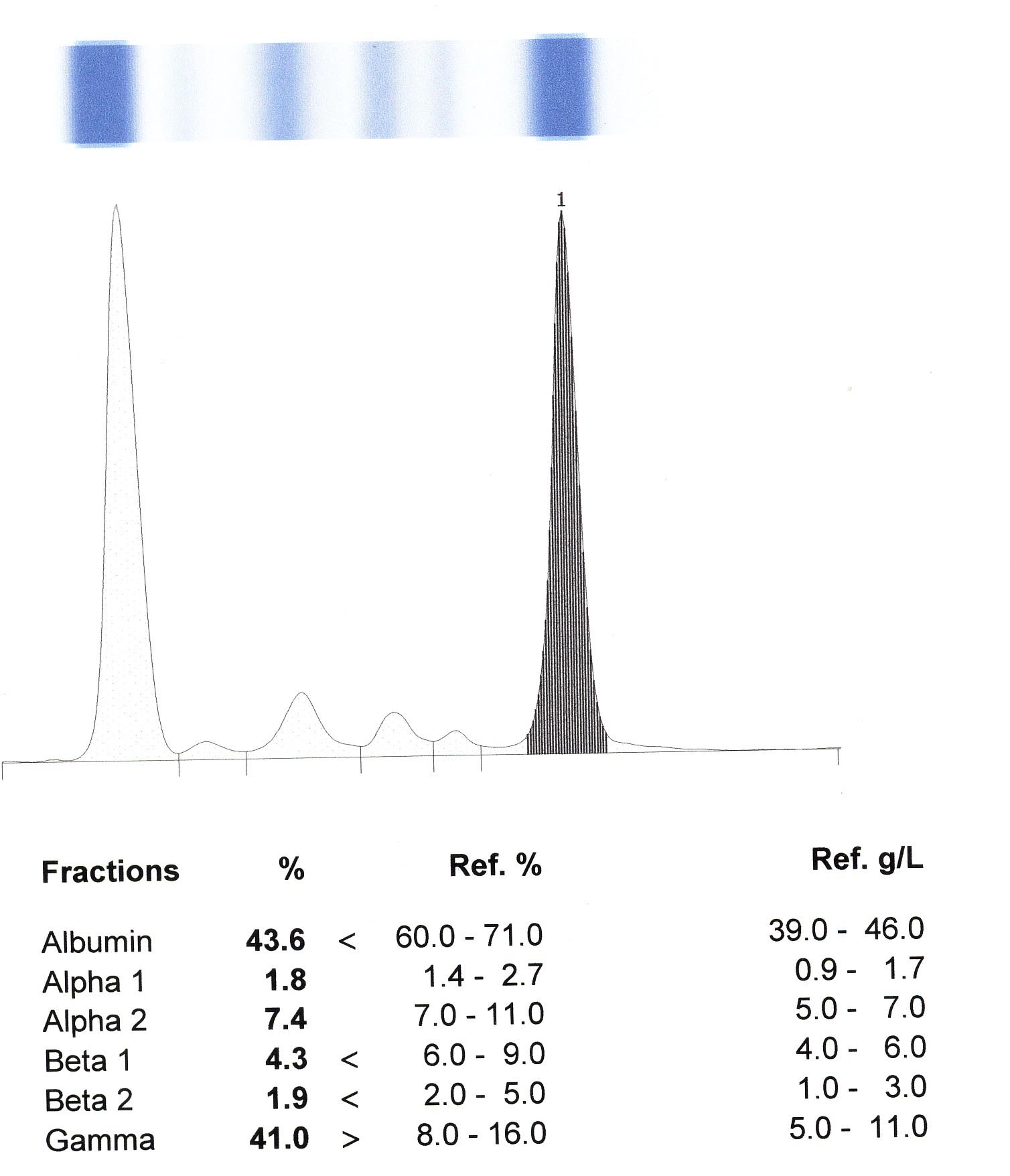 Case 2 (composite)
Bone marrow aspirate of a similar patient
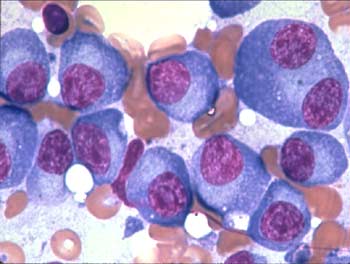 www.personal.psu.edu
1024
1024
768
768
512
512
T-SSC
256
256
0
0
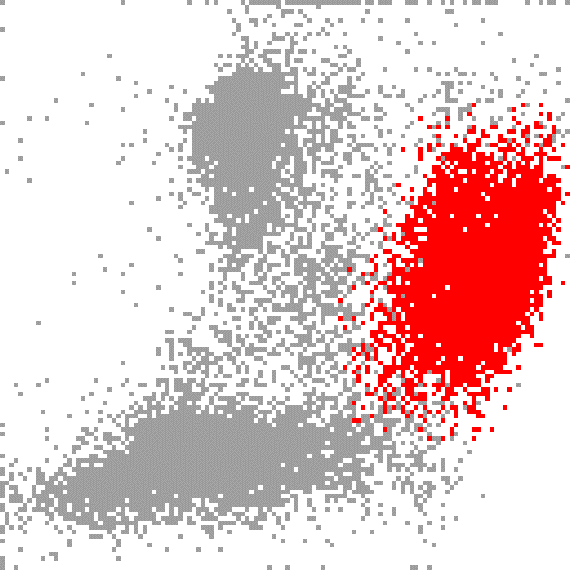 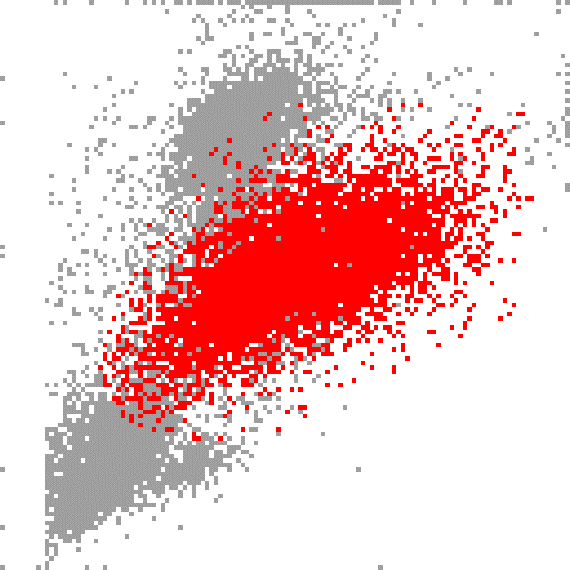 T-SSC
Transformed      SSC  ->
Transformed      SSC  ->
FSC
1
4
0
2
3
10
10
10
10
10
0
256
512
768
1024
CD38-FITC
CD38 ->
FSC-Height ->
Case 2 (composite)
Immunophenotype
With thanks to Professor Alberto Orfao, © European Hematology Association
104
1024
103
768
102
512
101
256
100
0
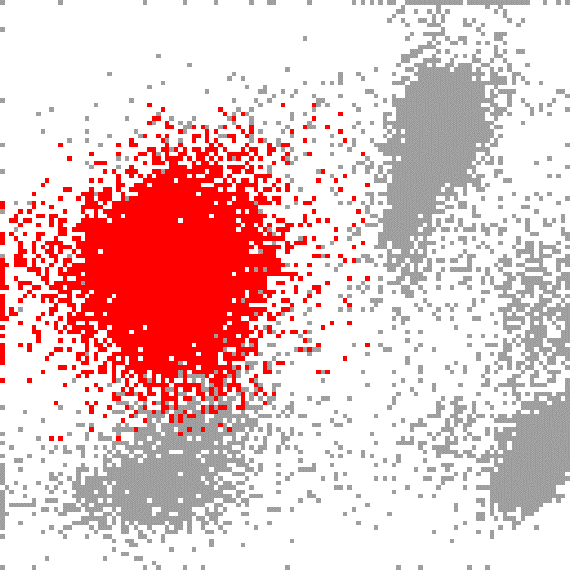 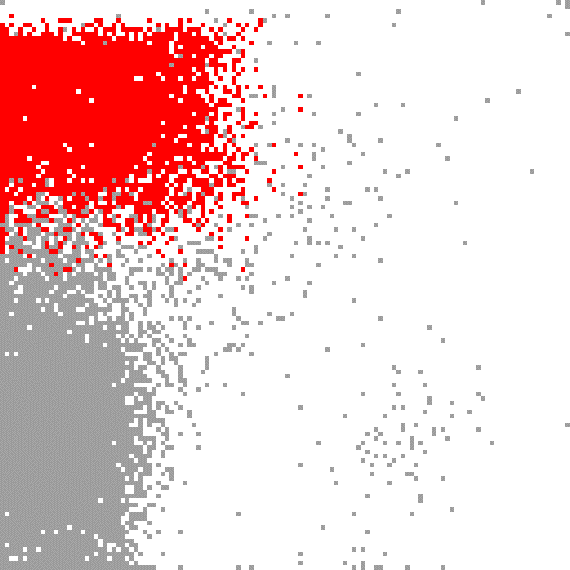 Transformed      SSC  ->
CD56->
0
1
2
3
4
0
1
2
3
4
10
10
10
10
10
10
10
10
10
10
CD19 ->
CD45 ->
CD56-PE
T-SSC
CD45-APC
CD19-PCP/Cy5
Case 2 (composite)
Immunophenotype
With thanks to Professor Alberto Orfao, © European Hematology Association
Case 2 (composite)
Final diagnosis
Case 3 (composite case)
Blood film
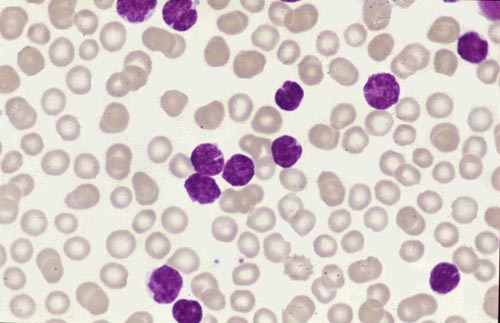 © Clinical Publishing, from Matutes and Bain, Lymphoid malignancies
Case 3 (composite case)
Immunophenotyping
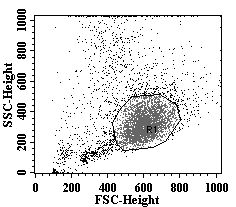 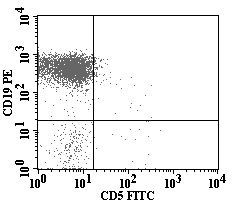 © Clinical Publishing, from Matutes and Bain, Lymphoid malignancies
Case 3 (composite case)
Immunophenotyping
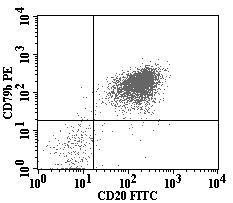 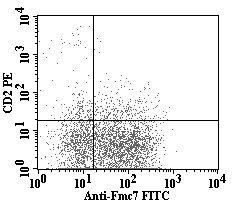 © Clinical Publishing, from Matutes and Bain, Lymphoid malignancies
Case 3 (composite case)
Immunophenotyping
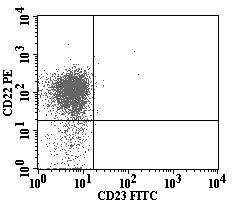 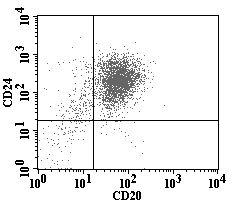 © Clinical Publishing, from Matutes and Bain, Lymphoid malignancies
Case 3 (composite case)
Immunophenotyping
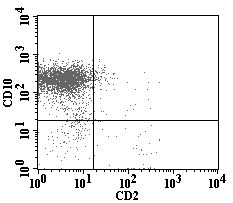 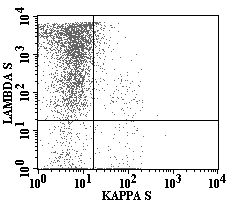 © Clinical Publishing, from Matutes and Bain, Lymphoid malignancies
Case 3 (composite case)
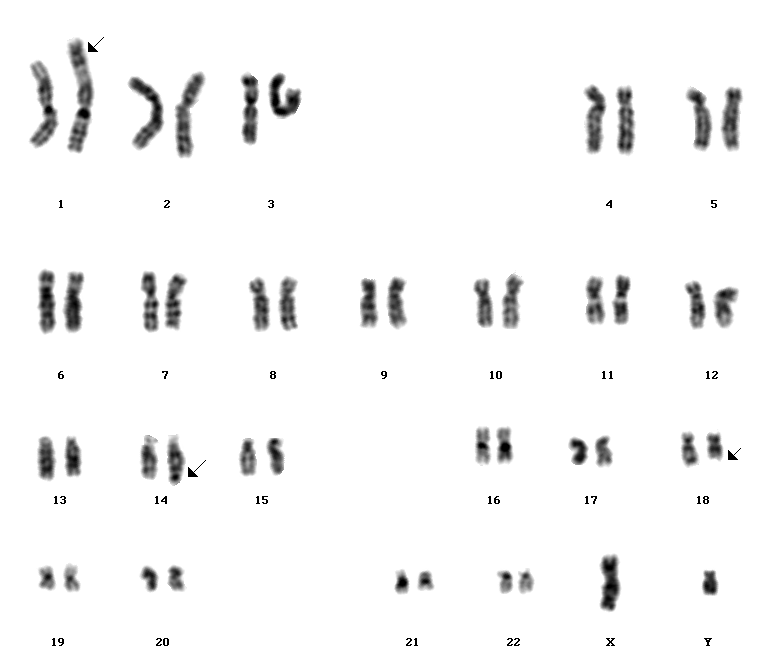 Karyogram
List all the abnormalities
Which is most significant?
© Clinical Publishing, from Matutes and Bain, Lymphoid malignancies
Case 3 (composite case)
What is your final diagnosis?
© Clinical Publishing, from Matutes and Bain, Lymphoid malignancies
Case 4
A38-year-old woman of Caribbean origin
A rash for several years duration
Her mother and sister had died of ‘leukaemia’
Case 4
Shortly before presentation she had developed marked cervical lymphadenopathy and hypercalcaemia
Her skin showed plaque-like infiltrates

    Case Studies in Clinical Flow Cytometry. Di Giuseppe, JA CD4+/CD8+ adult T-cell leukemia/lymphoma presenting in lymphomatous transformation, www.flow-cases.org
Case 4
Flow cytometric data on cells from a cervical lymph node
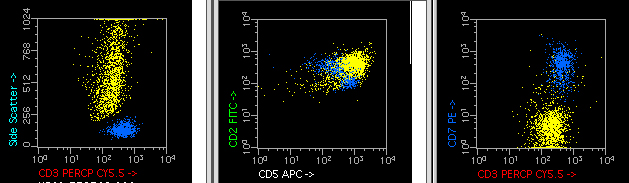 Cervical lymph node specimen gated on CD3+ T cells.  There is a predominant CD3dim+ population with extremely high right angle light scatter (yellow); these cells are also positive for CD2 and CD5, but show complete loss of CD7.  Normal T cells are shown in blue.
Case 4
Flow cytometric data on cells from a cervical lymph node
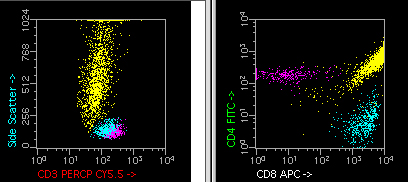 The CD7-ve T-cell population with high right angle light scatter - CD4 and CD8 (yellow).  Normal T cells comprise a mixture of CD4+ (violet) and CD8+ (cyan) subsets. The neoplastic cells were also positive for CD25, CD71, and the T-cell receptor αβ.
Case 6
66-year-old woman 
2-week history of fatigue and pallor
Full blood count showing pancytopenia
Unremarkable family history
No hepatosplenomegaly or lymphadenopathy
Abdominal US and CT: no hepatomegaly, mild splenomegaly (13 cm), no lymph nodes more than 1 cm
With thanks to Professor Robin Foa, © The European Haematology Association
Case 6
Peripheral blood count
Hb 98 g/l
WBC 4.0 x 109/l (neutrophils 0.4 x 109/l, lymphocytes 3.1 x 109/l)
Platelets 16 x 109/l
Peripheral blood film
Presence of immature granulocytes
Occasional circulating blasts
With thanks to Professor R.  Foa and Dr F. Mancini, © The European Haematology Association
Case 6
Peripheral blood film
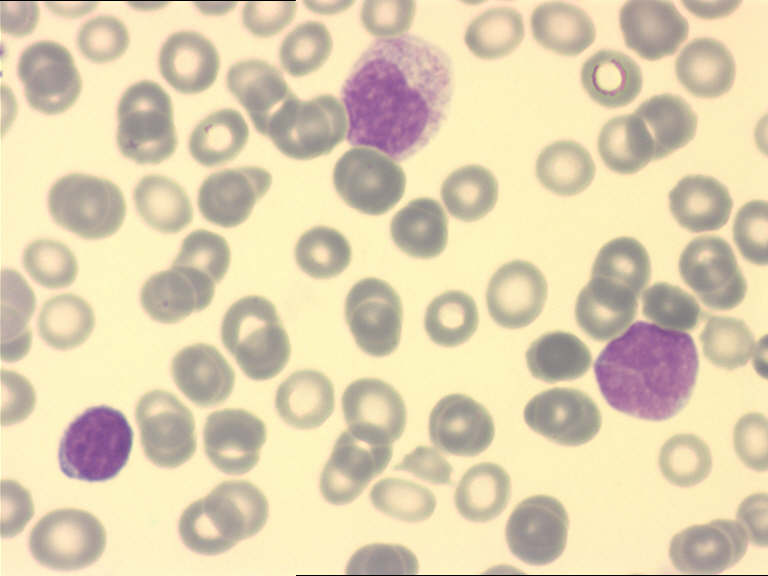 With thanks to Professor R. Foa and Dr F. Mancini, © The European Haematology Association
Case 6
Bone marrow aspirate
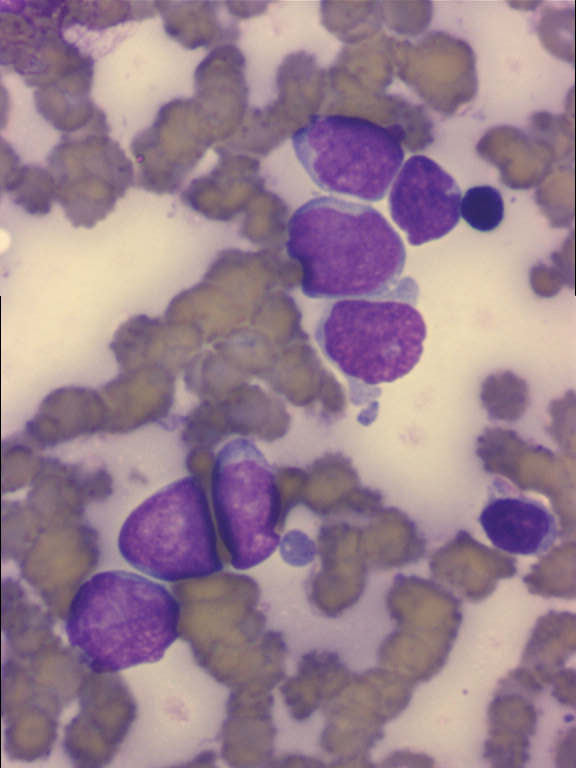 With thanks to Professor R. Foa and Dr F. Mancini, © The European Haematology Association
Case 6
Bone marrow aspirate myeloperoxidase
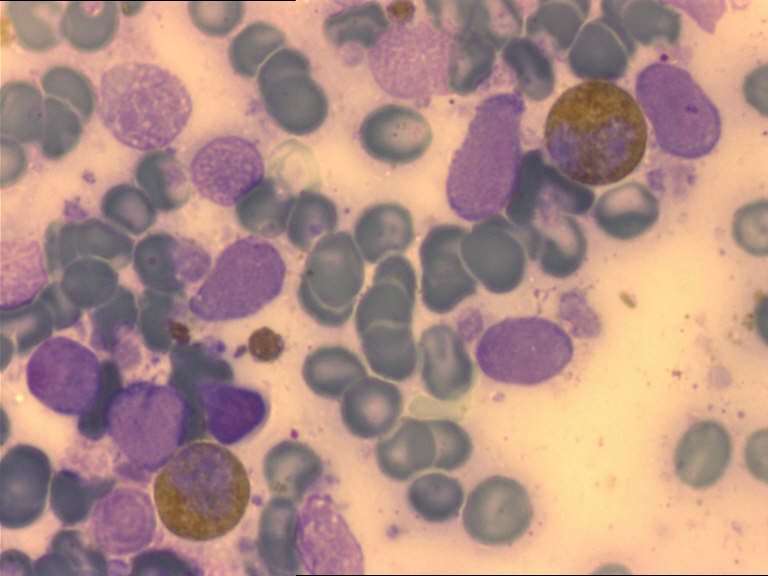 With thanks to Professor R. Foa and Dr F. Mancini, © The European Haematology Association
Case 6
Immunophenotype
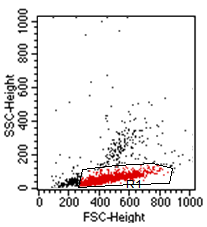 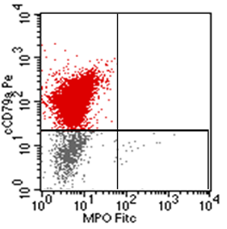 With thanks to Professor R. Foa and M. S. De Propris, © The European Haematology Association
Case 6
Immunophenotype
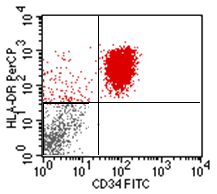 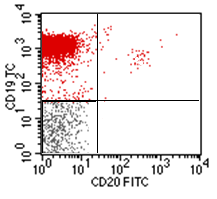 With thanks to Professor R. Foa and M. S. De Propris, © The European Haematology Association
Case 6
Immunophenotype
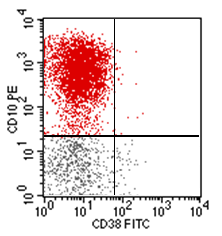 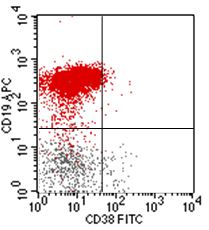 CD38 is expressed on plasma cells and activated cells
With thanks to Professor R. Foa and M. S. De Propris, © The European Haematology Association
Case 6
Immunophenotype
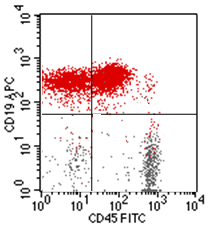 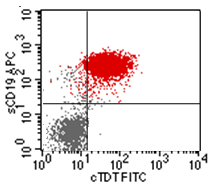 With thanks to Professor R. Foa and M. S. De Propris, © The European Haematology Association
Case 6
Immunophenotype
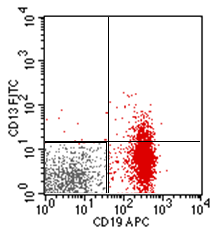 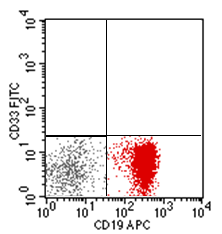 With thanks to Professor R. Foa and M. S. De Propris, © The European Haematology Association
Case 6
Immunophenotype
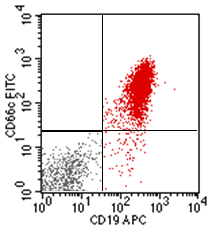 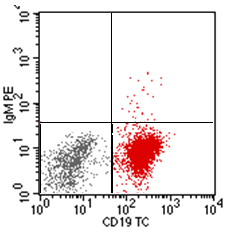 CD66c is expressed on some B-ALL cells but not normal B-cell precursors – you don’t need to learn about it
With thanks to Professor R. Foa and M. S. De Propris, © The European Haematology Association
Case 6
Given the age of the patient and the immunophenotype, what is the most likely cytogenetic abnormality?
Case 6
Karyogram
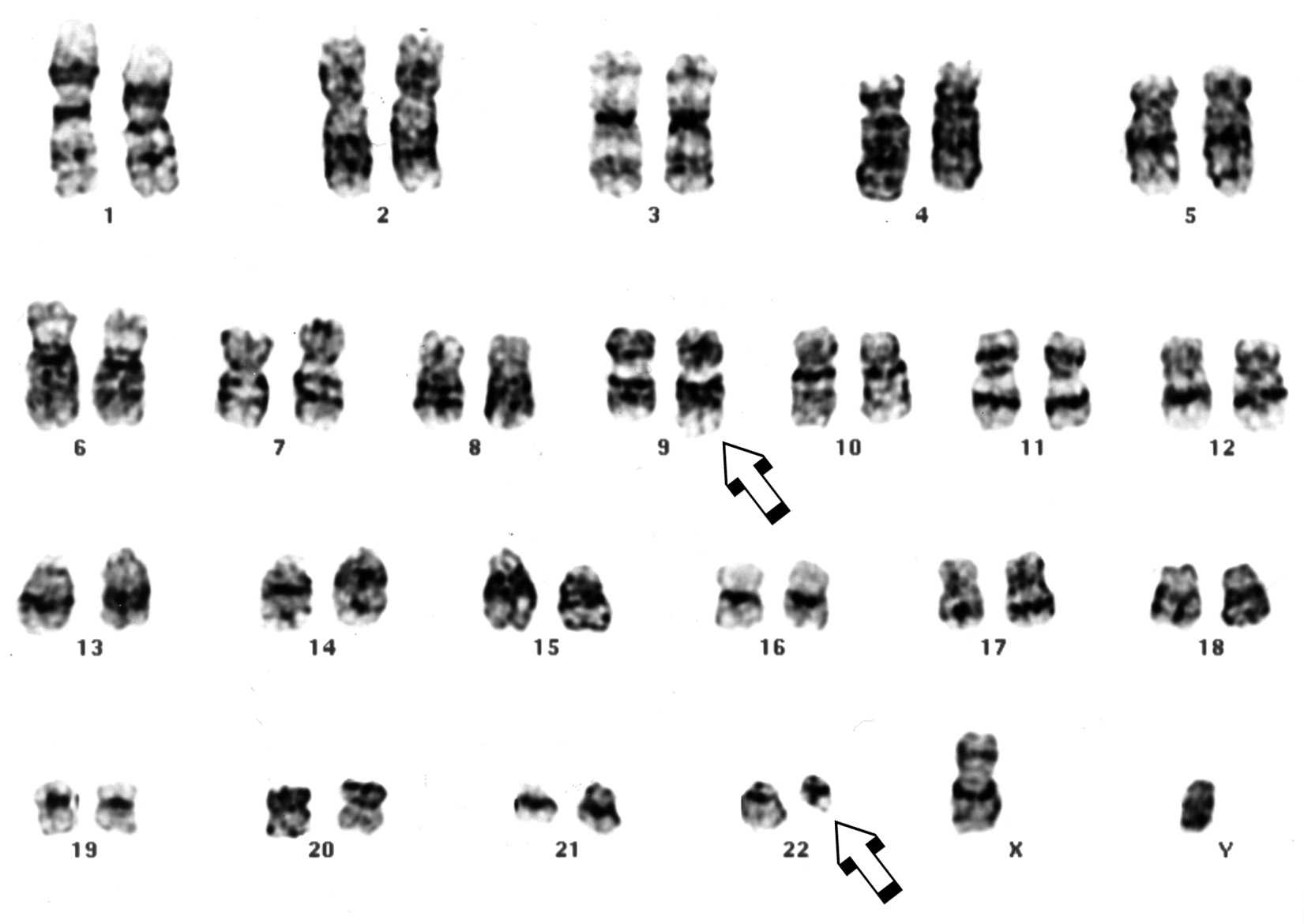 With thanks to Professor R. Foa and M. S De Propris, © The European Haematology Association
Case 6
How does making a precise diagnosis influence management?
Note: CD66c is often expressed in Ph-positive ALL cells; expression can be used to monitor MRD
However, you don’t need to know this
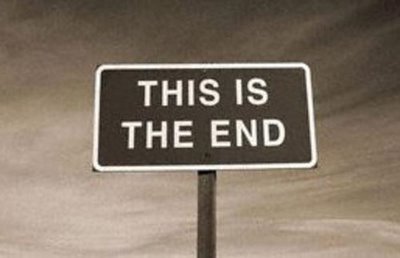 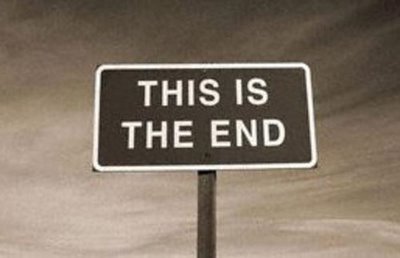